MIT 3.071Amorphous Materials5: Viscosity of Glass
Juejun (JJ) Hu
hujuejun@mit.edu
1
After-class reading list
Fundamentals of Inorganic Glasses
Ch. 9
Introduction to Glass Science and Technology
Ch. 6
2
The pitch drop experiment
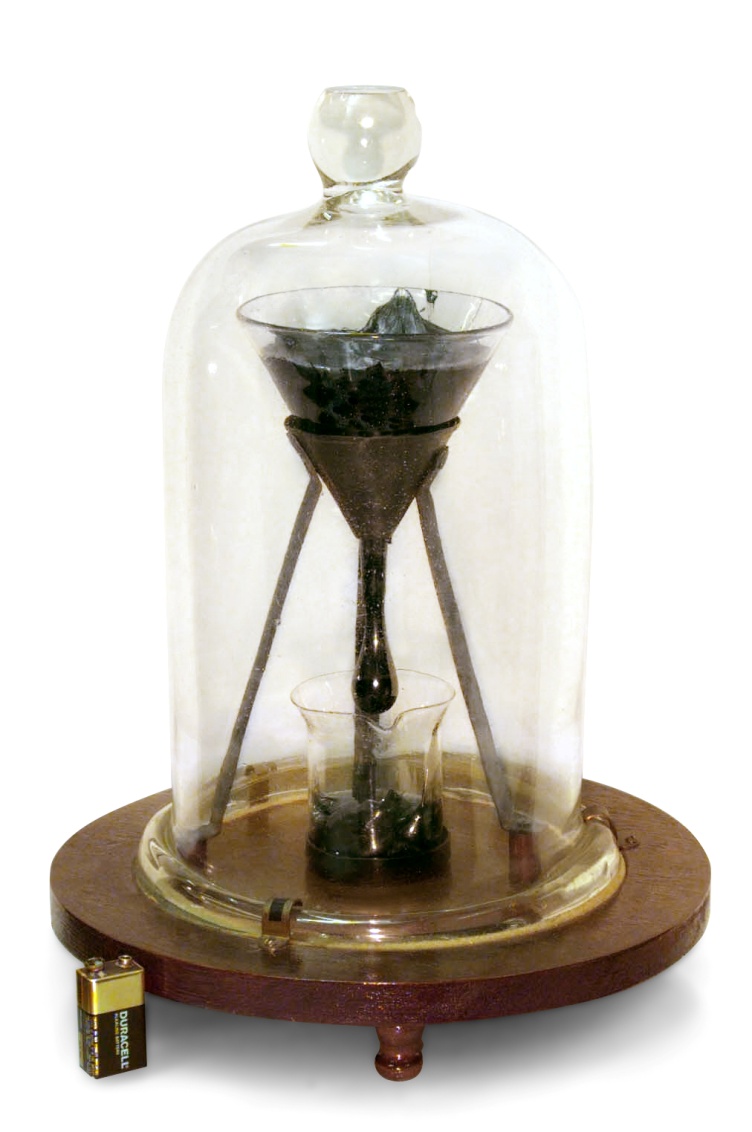 The pitch drop experiment is a long-term experiment which measures the flow of a piece of pitch (asphalt)
The most famous version of the experiment was started in 1927 by Professor Thomas Parnell of the University of Queensland in Brisbane, Australia. The ninth drop fell on 24 April 2014, allowing the experimenters to calculate that pitch has a viscosity approximately 230 billion times that of water.
Ig Nobel Prize in Physics, 2005
3
Is glass a solid or a viscous liquid?
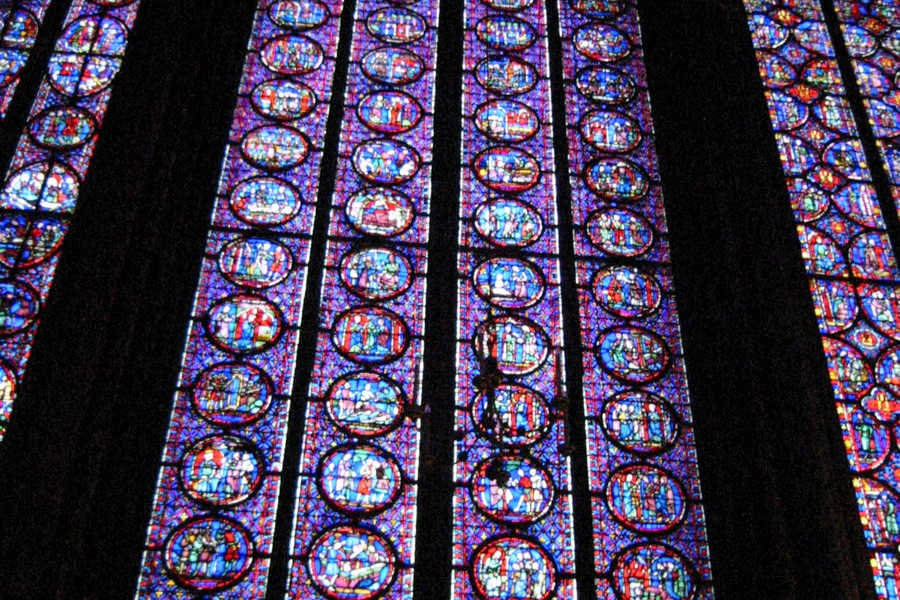 “Successful read/write of digital data in fused silica glass with a recording density equivalent to Blu-ray Disc™, enabling both greater capacity using 100 recording layers and long storage life of 300 million years.”
Hitachi Ltd. Press Release 2014
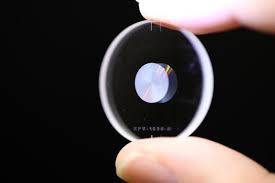 “It is well known that panes of stained glass in old European churches are thicker at the bottom because glass is a slow-moving liquid that flows downward over centuries.”
4
[Speaker Notes: The question is asking about the rheological properties of glass – glasses are thermodynamically different from glass forming liquids as can be seen from the H-T diagram and the potential energy landscape.]
Is glass a solid or a viscous liquid?
V
Supercooled liquid
Solid
Elasticity
instantaneous, transient
Liquid
Viscosity
time-dependent, permanent
Glass
h : viscosity (unit: Pa·s or Poise)
E : Young’s modulus
G : shear modulus
Tm
T
5
[Speaker Notes: Mathematically similar forms of shear deformation in elastic solid and viscous liquid lead to “viscosity-elasticity analogy”, a useful method for solving viscous flow or shear deformation problems.]
Microscopic origin of elasticity and viscosity
Elasticity: attractive and repulsive forces between atoms
Viscosity: motion of atoms/molecules relative to their neighbors (relaxation)
Conformation change of (macro)molecules
Vacancy diffusion
Dislocation motion
Different relaxation mechanisms have distinctive relaxation time scales
Strong inter-atomic/molecular bonds give rise to high viscosity
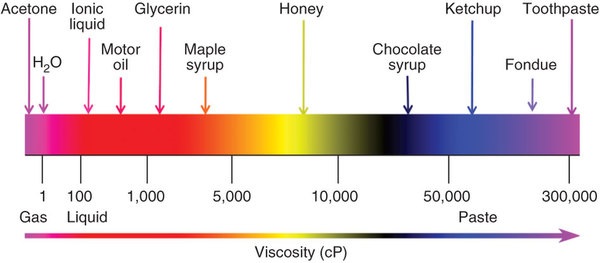 6
[Speaker Notes: 1 Pa·s = 10 P (Poise) = 1,000 cP]
Temperature dependence of elasticity
Relatively weak temperature dependence
M. R. Vukcevich, J. Non-cryst. Sol., 11, 25-63 (1972).
7
Temperature dependence of viscosity
Viscous flow is a thermally activated process
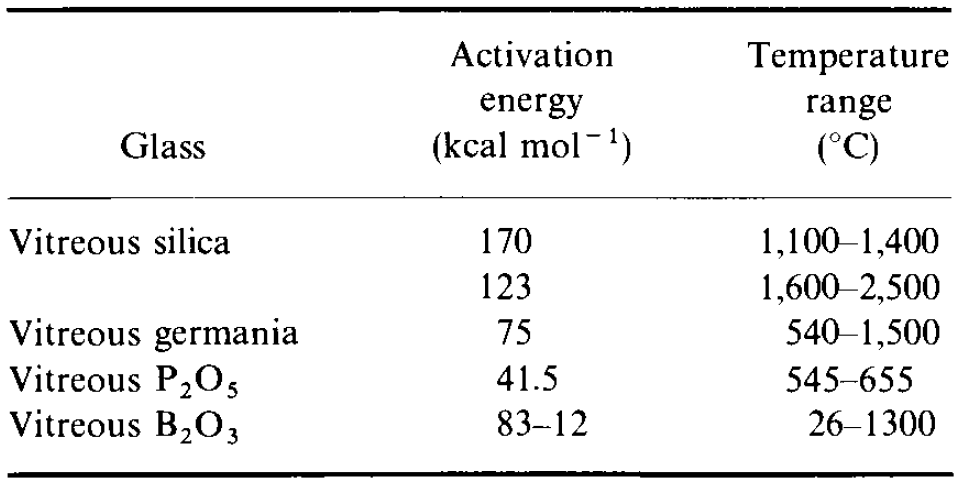 In general, the activation energy DEa is temperature dependent
8
The Angell plot and fragility
Glass transition temperature Tg

Fragility parameter
Fragility has nothing to do with mechanical properties of glass!
1
0
Science 267, 1924-1935 (1995)
9
[Speaker Notes: Why does the Angell plot converge at high temperatures (at least for metals): https://www.osti.gov/scitech/servlets/purl/1185365; also see: Phys. Rev. B 83, 212202 (2011).]
Strong vs. fragile glass forming liquids
Fragile liquids
Vogel-Fulcher-Tammann (VFT) equation (Williams-Landel-Ferry equation)


Ionic and molecular liquids
Decrease of molecular cluster size as temperature rises
Strong liquids
Arrhenius equation


Covalent glass forming liquids
Fragility often exhibits a minimum at the rigidity percolation threshold    (            )
10
[Speaker Notes: The VFT/WLF equation is a consequence of time-temperature superposition]
The MYEGA equation of viscosity
The VFT equation diverges at low temperature
The Mauro-Yue-Ellison-Gupta-Allan (MYEGA) equation:
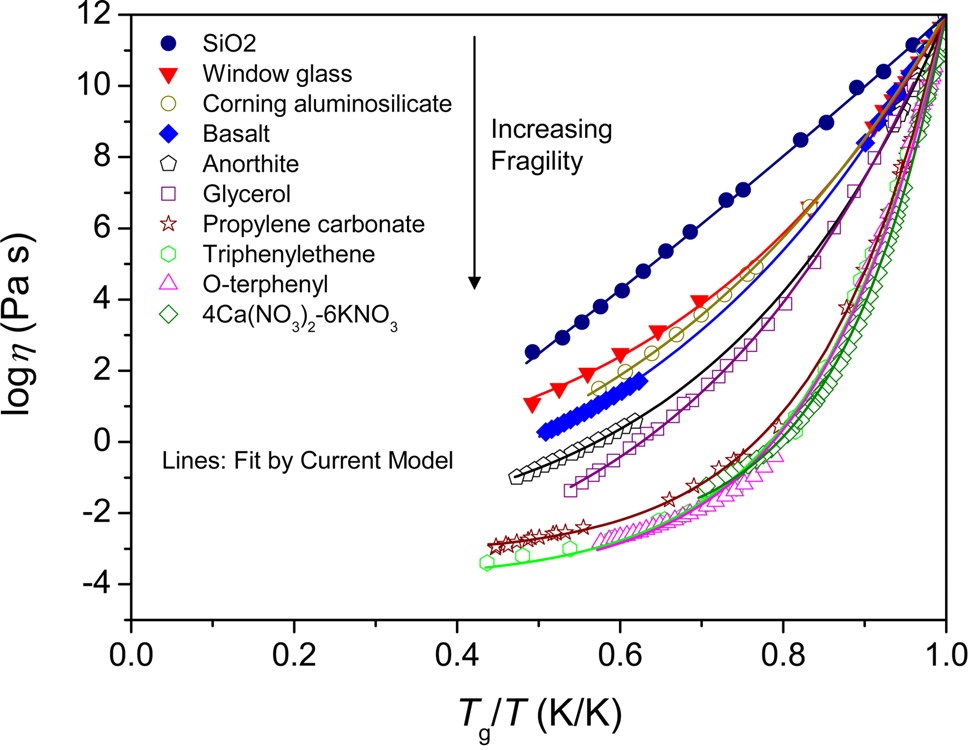 Proc. Nat. Acad. Sci. U.S.A. 106, 19780-19784 (2009)
11
Viscosity reference points
Working range
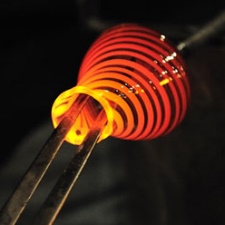 Glass blowing
Lehr annealing
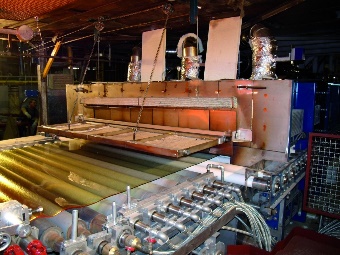 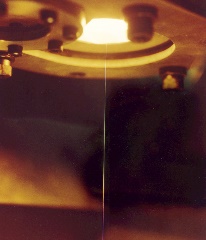 Fiber drawing
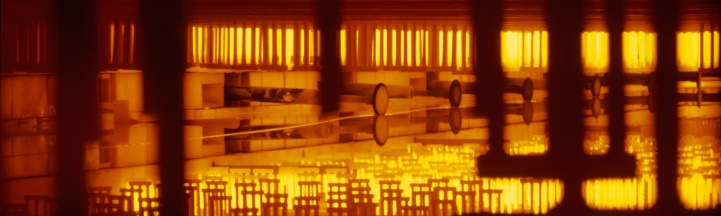 Float glass
Pitch: 2.3 × 108
h (Pa·s)
106.6
103
101
1012
1013.5
Melting point
Working point
Straining point
Softening point
Annealing point (Tg)
12
Composition dependence of viscosity
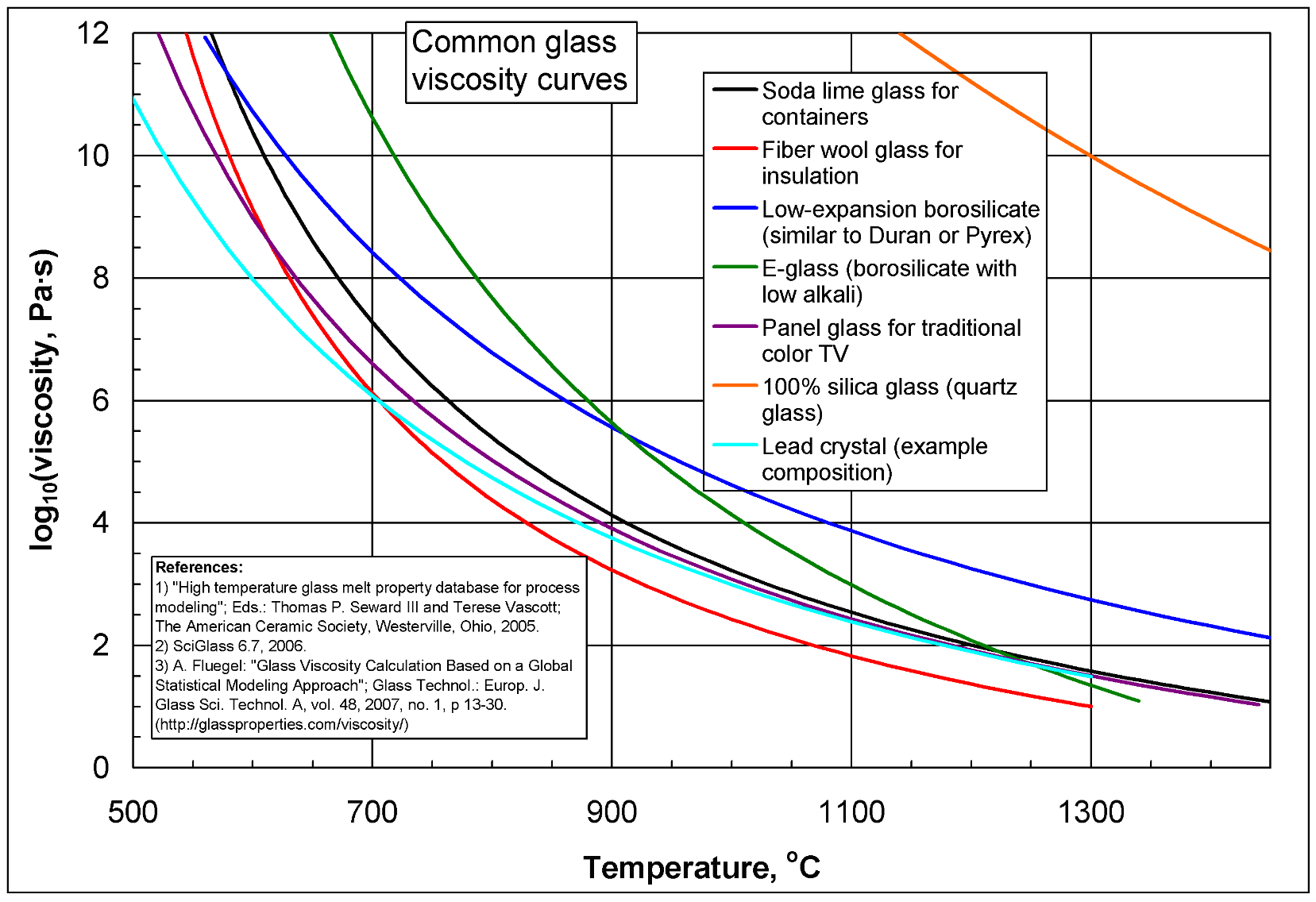 High network connectivity and strong bonds lead to high viscosity
13
Mixed alkali effect (MAE)
Simultaneous presence of two alkali modifiers in glass leads to non-additive behavior (in particular transport properties)
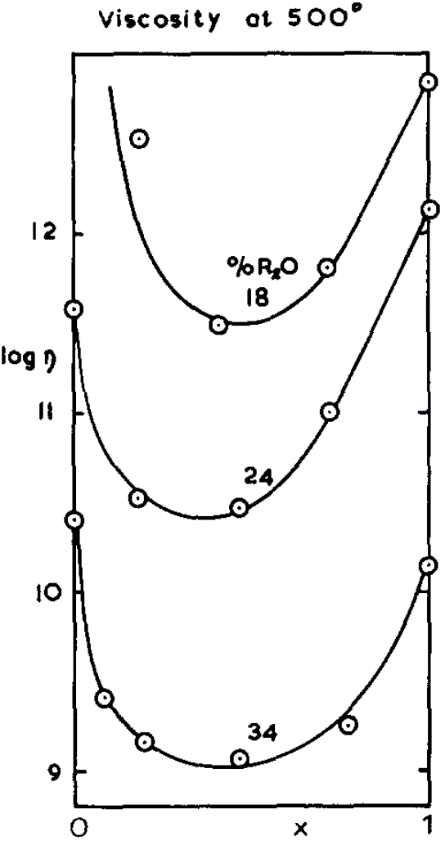 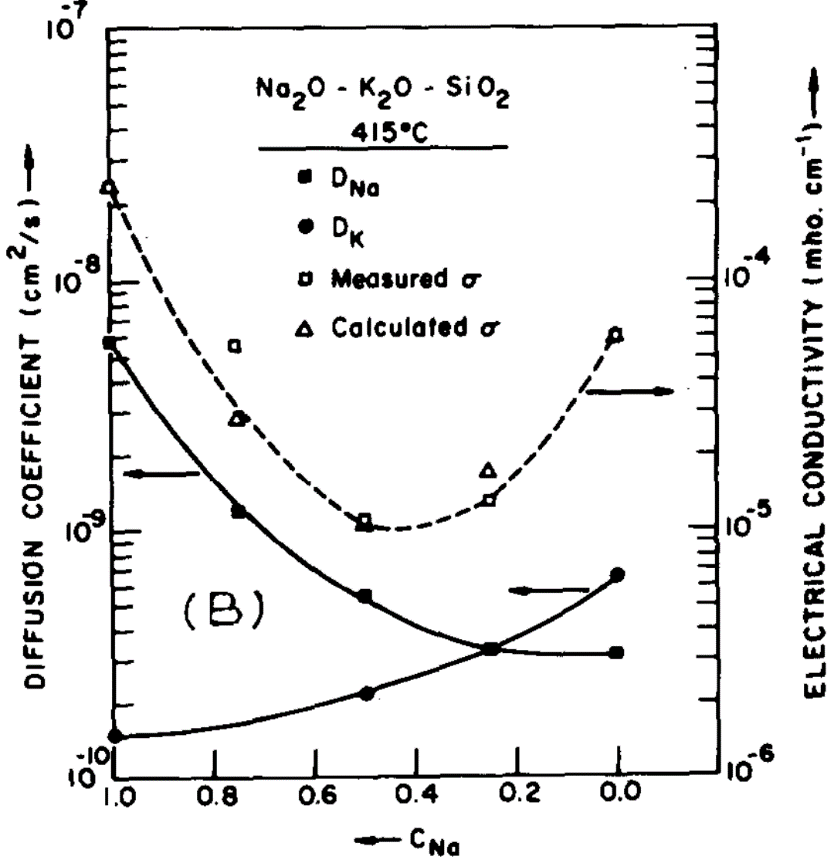 Possible mechanism: mutual blocking of transport pathways by the two ions
J. Non-Cryst. Solids 1, 235 (1969);
J. Non-Cryst. Solids 21, 343 (1976);
Phys. Rev. Lett. 90, 155507 (2003).
K2O
Na2O
Na2O
K2O
14
[Speaker Notes: Note that viscosity decreases with mix ions although ionic conductivity increases with mixed ions]
The thermometer effect
“In the last century and before, most thermometers were made of ‘Thüringer Glas’ which contains silica, lime and, more importantly, equal portions of (mobile) sodium and potassium ions. The problem with these thermometers was that they were rather inaccurate. If a calibrated thermometer was put into boiling water and later into ice of 0 °C, the thermometer did not show 0.0 °C, but about −0.5 °C. This so-called zero point depression took several months to vanish, if the thermometer was stored at room temperature. If it was heated up and cooled down, the effect occurred again. Weber found out in 1883 that this unwished relaxation effect could be diminished by a factor of 10 if only one type of alkali ion (sodium or potassium) was present in the glass, and little later Schott developed the first accurate Li-based thermometer.”
From Solid State Ion. 105, 1-13 (1998)
15
Non-Newtonian behavior
Rate dependent viscosity
Shear stress s
Bingham plastic
Newtonian fluid
Shear thinning
Shear thickening
Shear rate
16
Non-Newtonian behavior
Rate dependent viscosity
Viscosity h
Bingham plastic
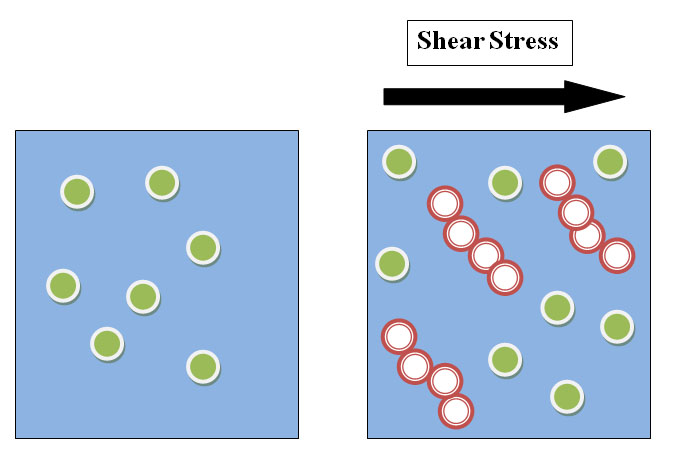 Shear thinning
Newtonian fluid
Shear thickening
Hydroclustering (Image from Wiki)
Shear rate
17
Non-Newtonian behavior
Rate dependent viscosity
Viscosity h
Bingham plastic
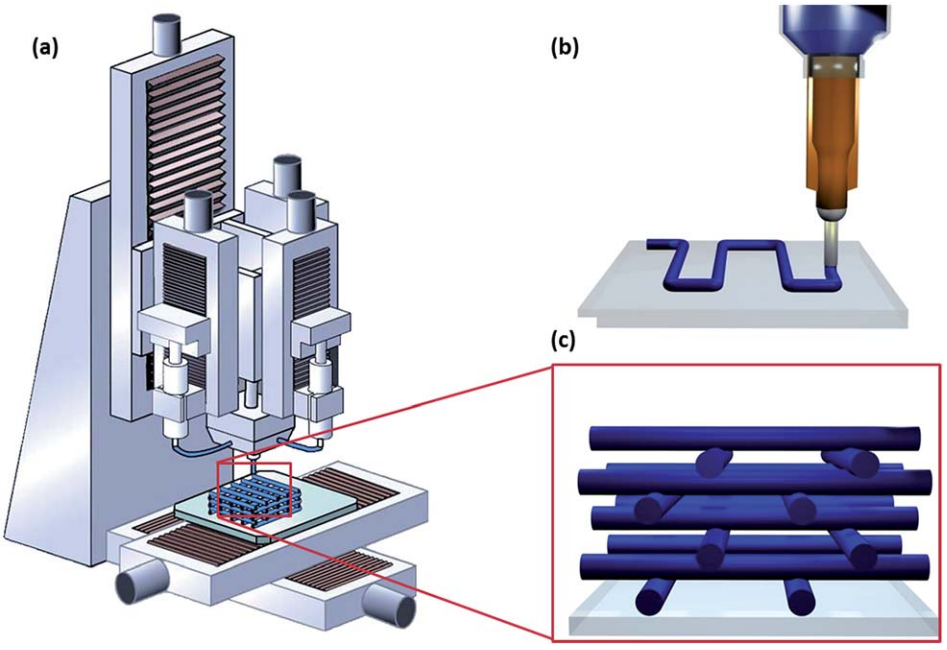 Shear thinning
Newtonian fluid
Shear thickening
Shear rate
Nanoscale 6, 10470 (2014).
18
Non-Newtonian behavior of soda-lime glass
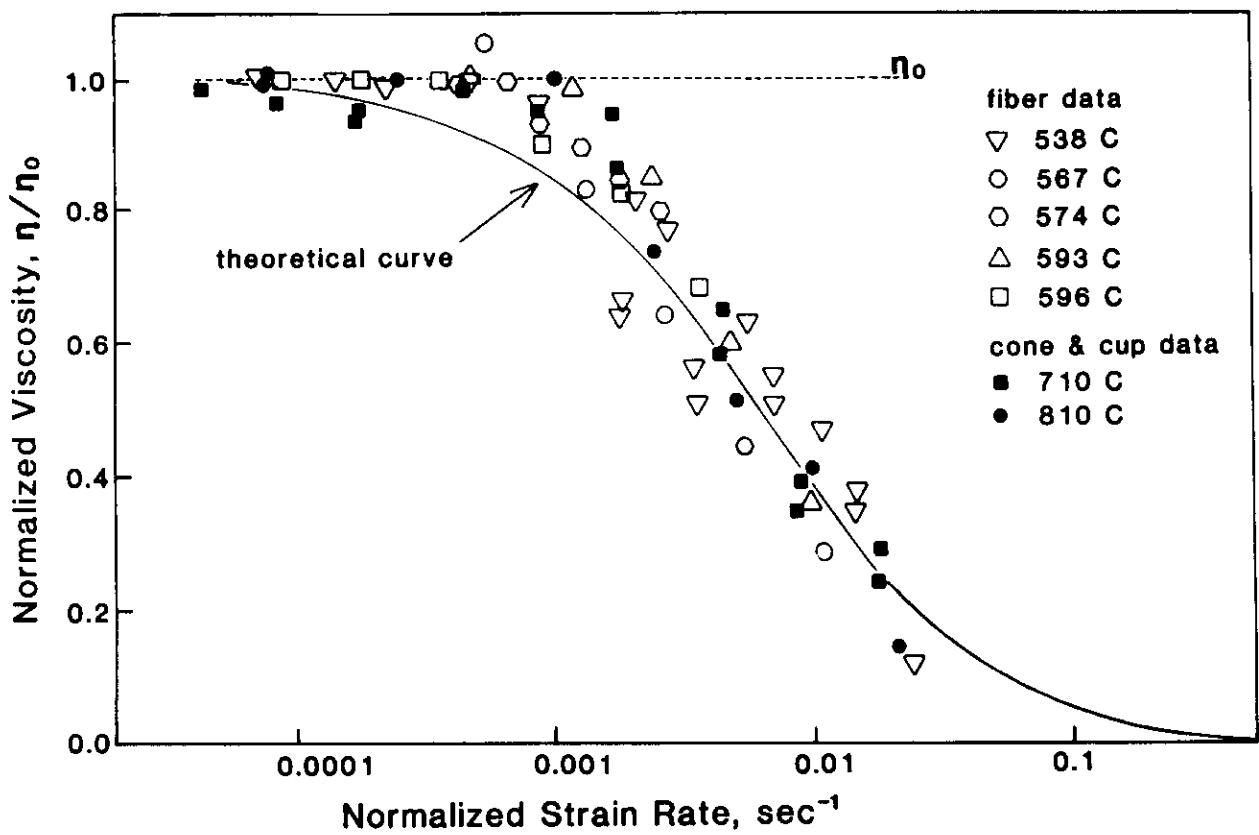 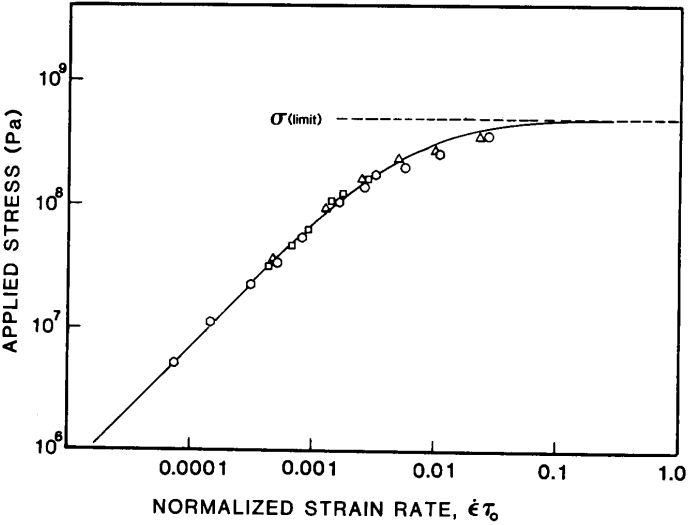 Shear thinning
J. Non-Cryst. Solids 105, 313-322 (1988)
19
[Speaker Notes: The limiting stress corresponds to the cohesive strength of glass]
Viscosity measurement: viscometry
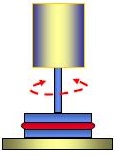 Parallel plate
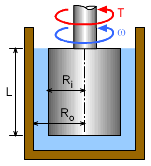 Beam bending
105
109
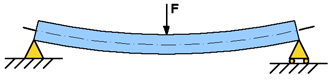 Rotating cylinder
1013
107
106
h (Pa·s)
106.6
103
101
1013.5
1012
Melting point
Working point
Straining point
Softening point
Annealing point (Tg)
20
Precision viscometry based on optical interferometry
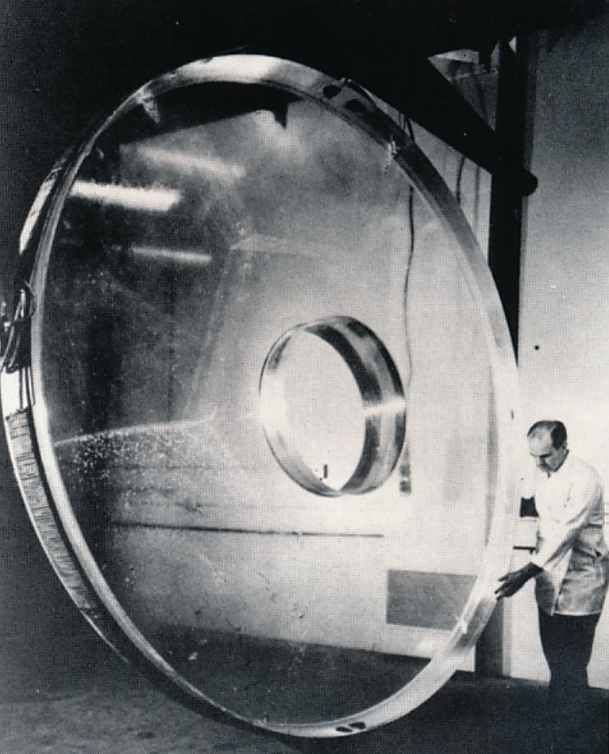 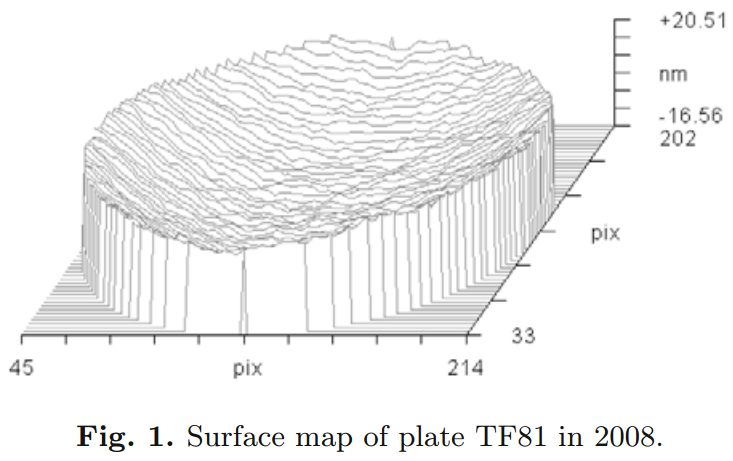 Corning Inc.
“… the data reported are related to a single fused silica plate whose absolute shape was monitored over a period of 6 years during which the plate maintained the same posture; … The deformations that have to be detected are at the scale of the nanometre, over a lateral size of 100-150 mm…”
M. Vannoni et al., Eur. Phys. J. E 34, 92 (2011).
21
Is glass a solid or a viscous liquid?
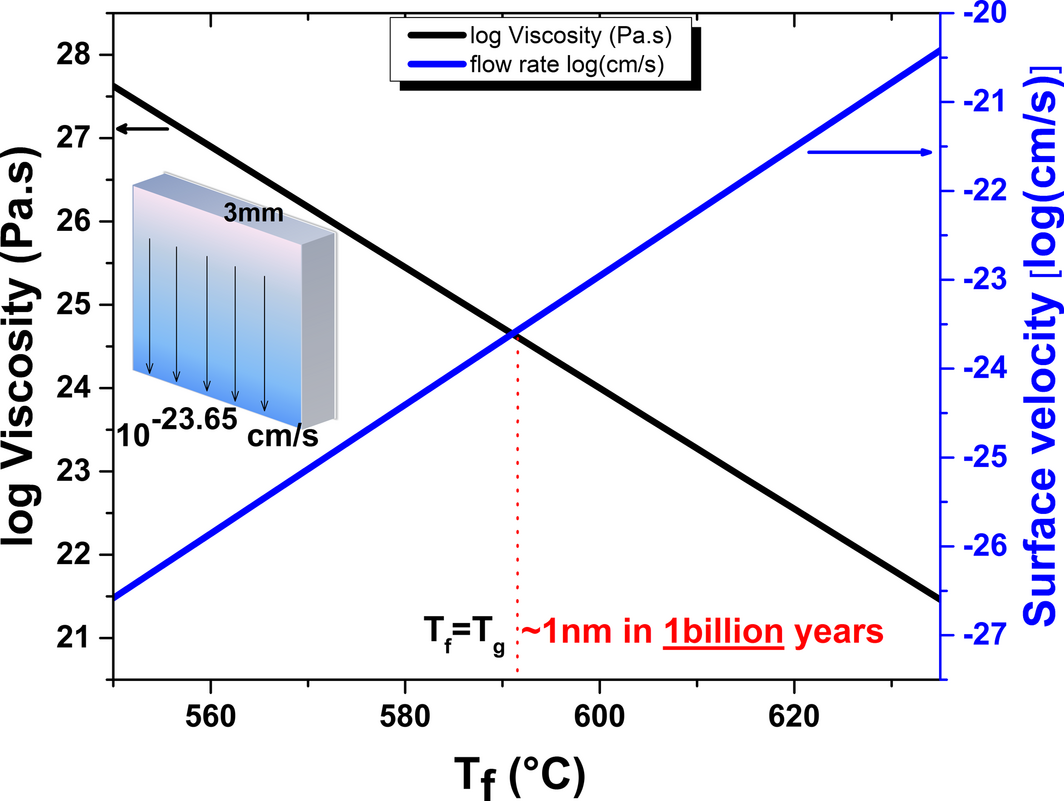 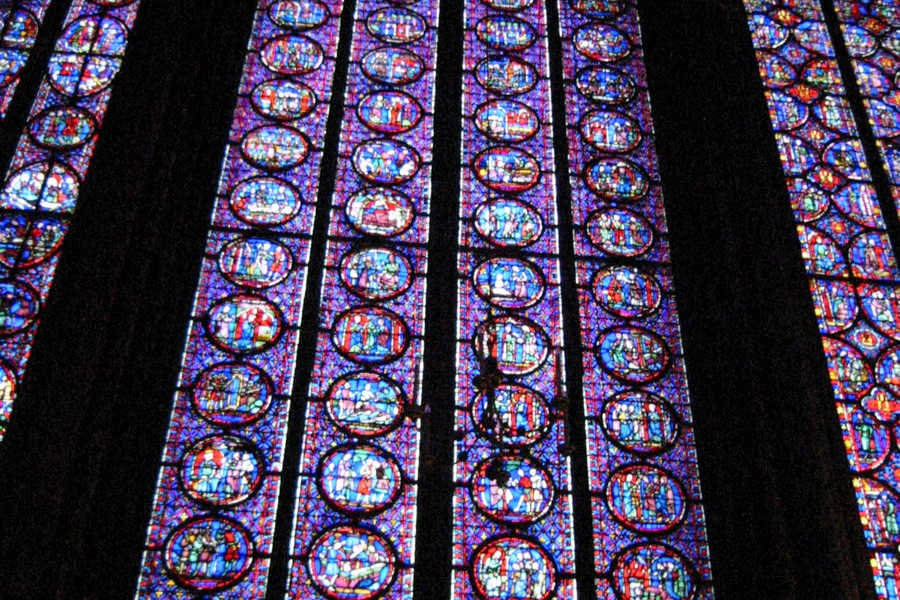 “Chocolate Melts,
Flowers Wilt,
Diamonds are Forever”
“Depending on the thermal history of the glass, the room temperature viscosity is on the order of 1024 to 1025 Pa·s... Using analytical expressions to describe the glass flow over a wall, we calculate a maximum flow of ~1 nm over a billion years.”
Glasses
DOI: 10.1111/jace.15092
22
Summary
Constitutive relations for linear elasticity and Newtonian viscosity
Elastic deformation: instantaneous, transient
Viscous flow: time-dependent, permanent
Temperature dependence of elasticity and viscosity
Elasticity: results from interatomic forces with minimal temperature dependence
Viscosity: motion of atoms/molecules with respect to neighbors, thermally activated process
23
Summary (cont’d)
Fragility of glass forming liquids: temperature dependence of activation energy in viscous flow
Strong liquid: Arrhenius equation
Fragile liquid: VFT equation, size of collective motion units (molecular clusters) increases as temperature decreases
Composition dependence of viscosity
Mixed alkali effect
Non-Newtonian viscous flow
Viscometry techniques
24